Visual Representation
Song-Chun Zhu
The Frontiers of Vision Workshop, August 20-23,  2011
Marr’s observation: studying vision at 3 levels
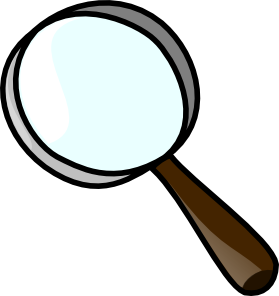 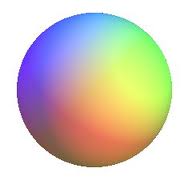 Visual 
Representations
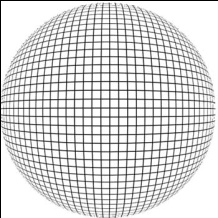 tasks
Implementation
Algorithms
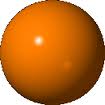 The Frontiers of Vision Workshop, August 20-23,  2011
Representing Two Types of Visual Knowledge
Axiomatic visual knowledge:                ---- for parsing
        e.g.      A face has two eyes
                      Vehicle has four subtypes: Sedan, hunchback, Van, and SUV.
Domain visual knowledge: :                 ---- for reasoning
         e.g.     Room G403 has three chairs,  a table, ….
                    Sarah ate cornflake with milk as breakfast, …
                    A Volve x90 parked in lot 3 during 1:30-2:30pm, …
Issues
1, General vs. task-specific representations
      ---- Do we need levels of abstraction between features and categories; 
        An observation: popular research in the past decade were mostly task-specific, 
                                  and had a big setback to general vision.
2,   What are the math principles/requirements for a general representation?
     ---- Why are grammar and logic back to vision?
3,   Challenge: unsupervised learning of hierarchical representations
    ---- How do we evaluate a representation, especially for unsupervised learning.
Deciphering Marr’s message
The backbone for general vision
where
2.1D 
Sketch
2.5D 
Sketch
3D 
Sketch
Scaling
Texture
Primal Sketch
Texton
(primitives)
HiS
Parts
Objects
Scenes
what
In video, one augments it with event and causality.
Textures and textons in images
texture clusters (blue)
 primitive clusters (pink).
Zhu, Shi and Si, 2009
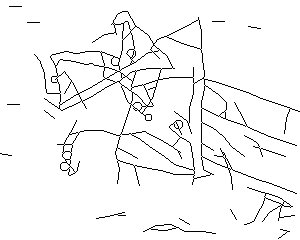 Primal sketch:  a token representation conjectured by Marr
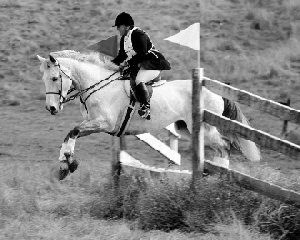 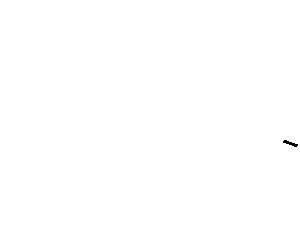 sketching pursuit process
sketches
org image
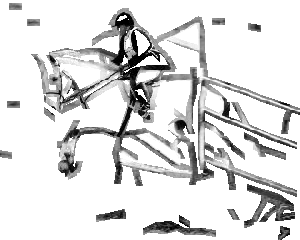 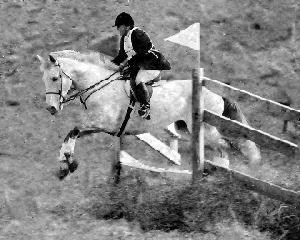 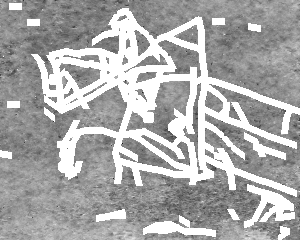 =
+
syn image
synthesized textures
sketch image
Mathematics branches for visual representation
regimes of representations / models
Reasoning
Logics 
(common sense, domain knowledge)
Cognition
Stochastic grammar
                partonomy, 
                   taxonomy,
                    relations
Recognition
Sparse coding
(low-D manifolds, 
textons)
Markov, Gibbs Fields
(hi-D manifolds, 
textures)
Coding/Processing
Schedule
Visual Conceptualization with Stochastic Sets
Song-Chun Zhu
The Frontiers of Vision Workshop, August 20-23,  2011.
Cognition: how do we represent a concept ?
In Mathematics and logic, concepts are equal to deterministic sets, e.g. Cantor, Boole, or spaces in continuous domain, and  their compositions through the “and”, “or”, and “negation” operators.
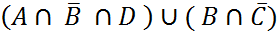 But the world to us is fundamentally stochastic ! 

Especially,  in the image domain !
Ref.   [1]   D. Mumford. The Dawning of the Age of Stochasticity. 2000.
          [2]   E. Jaynes. Probability Theory: the Logic of Science. Cambridge University Press, 2003.
Stochastic sets in the image space
How do we define concepts as sets of image/video:
 e.g.    noun concepts:  human face, willow tree, vehicle ? 
            verbal concept:   opening a door, making coffee ?
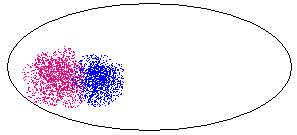 image space
What are the characteristics of such sets ?
Observation: This is the symbol grounding problem in AI.
A point is an image or a video clip
1,  Stochastic set in statistical physics
Statistical physics studies macroscopic properties of systems 
that consist of massive elements with microscopic interactions.
e.g.: a tank of insulated gas or  ferro-magnetic material
N = 1023
A state of the system is specified by the position of the   N elements XN and their momenta pN
S = (xN,  pN)
But we only care about some global properties
    Energy E, Volume V,  Pressure, ….
Micro-canonical Ensemble
Micro-canonical Ensemble = W(N, E, V) = { s :   h(S) = (N, E, V) }
It took us 30-years to transfer this theory to vision
hc are histograms of Gabor filters
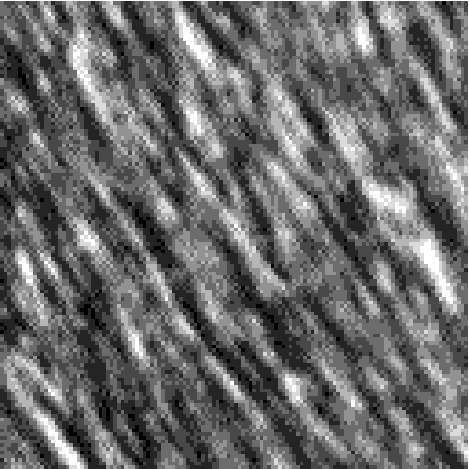 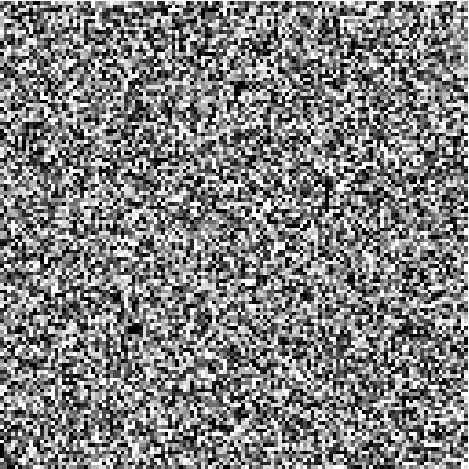 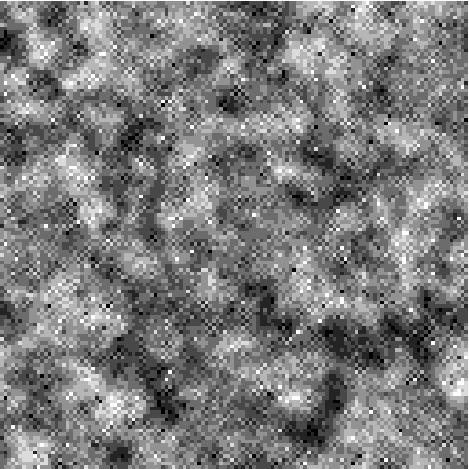 Iobs
Isyn  ~ W(h) k=1
Isyn  ~ W(h) k=0
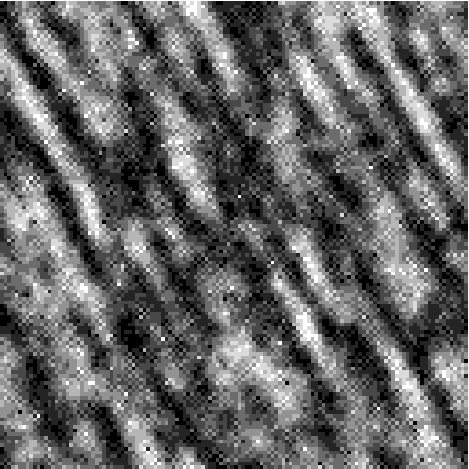 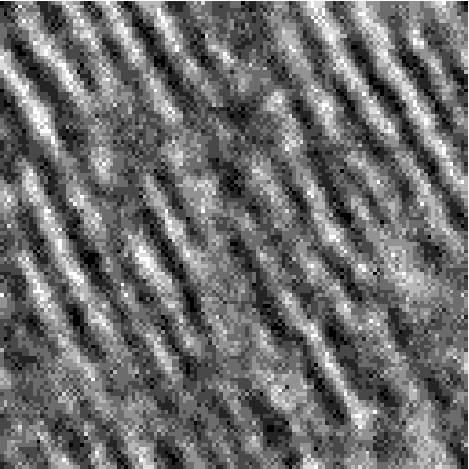 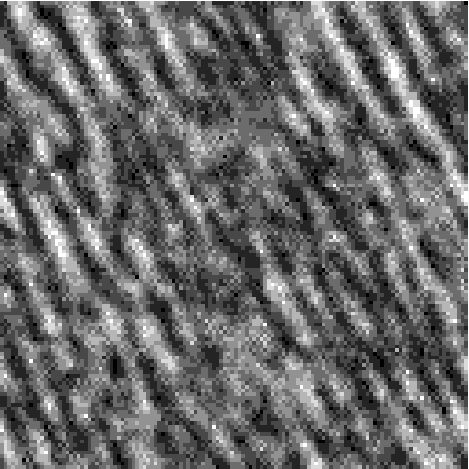 Isyn  ~ W(h) k=7
Isyn  ~ W(h) k=4
Isyn  ~ W(h) k=3
(Zhu,Wu, Mumford 97,99,00)
Theorem 2
      As the image lattice goes to infinity,               is the limit of the
      FRAME model                        ,  in the absence of phase transition.
Equivalence of deterministic set and probabilistic models
Gibbs 1902,
Wu and Zhu, 2000
L
Z2
Theorem 1 
      For a very large image from the texture ensemble                         any 
      local patch  of  the image      given its neighborhood follows a  conditional 
      distribution  specified by a FRAME/MRF model
Ref.  Y. N. Wu, S. C. Zhu, “Equivalence of Julesz Ensemble and FRAME models,”  Int’l J. Computer Vision, 38(3), 247-265, July, 2000
2, Stochastic set from sparse coding (origin: harmonic analysis)
Learning an over-complete image basis from natural images
I = Si a i y i + n
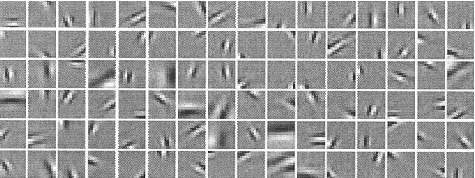 (Olshausen and Fields, 1995-97)
Textons
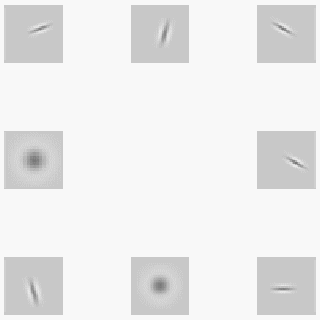 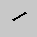 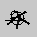 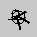 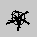 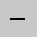 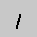 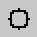 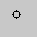 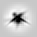 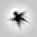 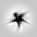 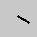 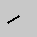 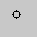 . 
B. Olshausen and D. Fields, “Sparse Coding with an Overcomplete Basis Set: A Strategy Employed by V1?” Vision Research, 37: 3311-25, 1997.
S.C. Zhu, C. E. Guo, Y.Z. Wang, and Z.J. Xu, “What are Textons?”   Int'l J. of Computer Vision, vol.62(1/2), 121-143, 2005.
Lower dimensional sets or subspaces
K is far smaller than the dimension 
of the image space.
j is a basis function
  from a dictionary.
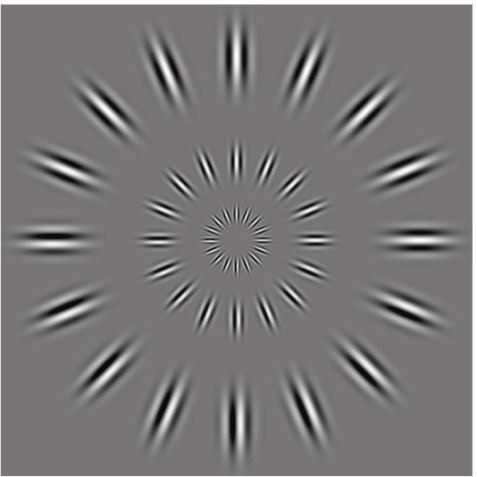 subspace 1
subspace 2
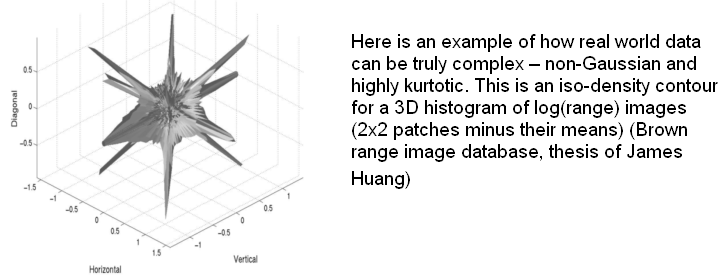 A second look at the space of images
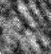 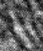 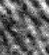 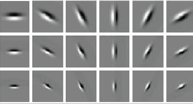 implicit manifolds
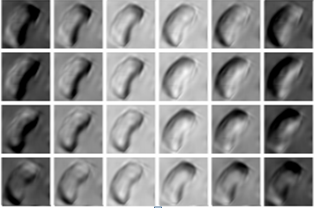 image space
+
+
explicit manifolds
+
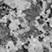 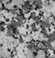 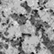 Two regimes of stochastic sets
I call them 
 the  implicit  vs. explicit manifolds
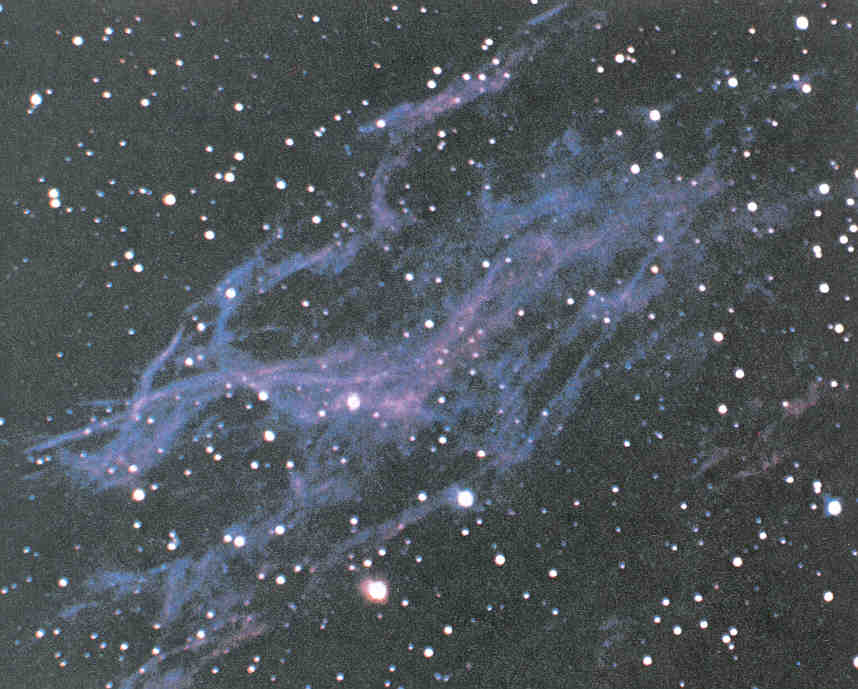 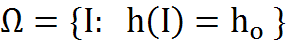 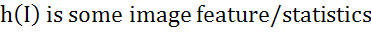 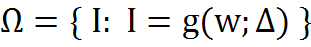 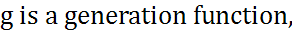 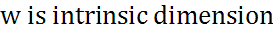 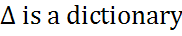 Supplementary: continuous spectrum of entropy pattern
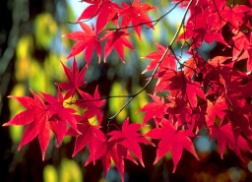 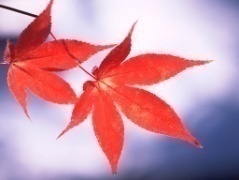 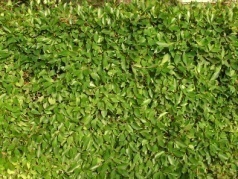 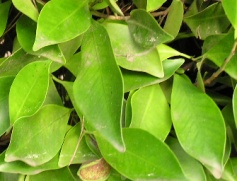 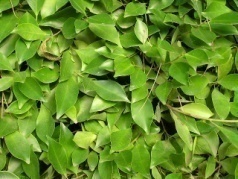 Scaling (zoom-out) increases the image entropy (dimensions)
Where are the HoG, SIFT, LBP good at?
Ref: Y.N. Wu, C.E. Guo, and S.C. Zhu, “From Information Scaling of Natural Images to Regimes of Statistical Models,”          Quarterly of Applied Mathematics, 2007.
3, Stochastic sets by And-Or composition  (Grammar)
A
Or-node
A  ::=  aB  |  a  |  aBc
A production rule
can be represented by 
an And-Or tree
And-nodes
A3
A1
A2
B1
B2
Or-nodes
terminal nodes
c
a2
a3
a1
The language is the set of all valid configurations derived from a note A.
And-Or graph, parse graphs, and configurations
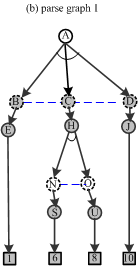 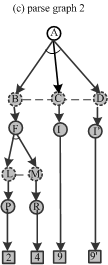 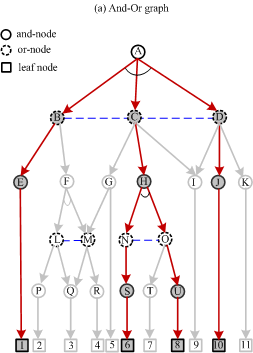 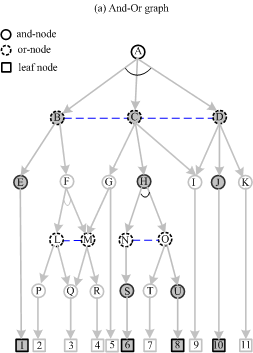 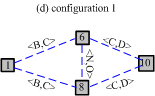 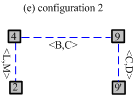 Zhu and Mumford, 2006
Each category is conceptualized to a grammar whose language defines a set or  “equivalence class” of all valid configurations
How does the space of a compositional set look like?
Union space (OR)
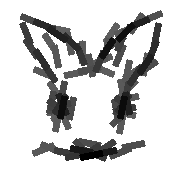 f
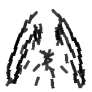 g
d
a
b
e
a
Product space (AND)
d
c
e
By Zhangzhang Si 2011
Spatial-AoG for objects:                         Example on human figures
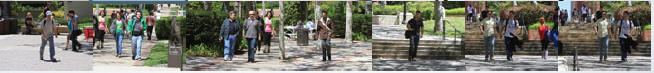 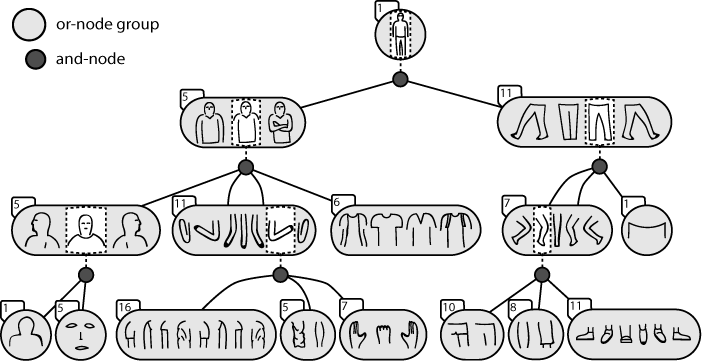 Rothrock and Zhu, 2011
Appearance model for terminals,                         learned from images
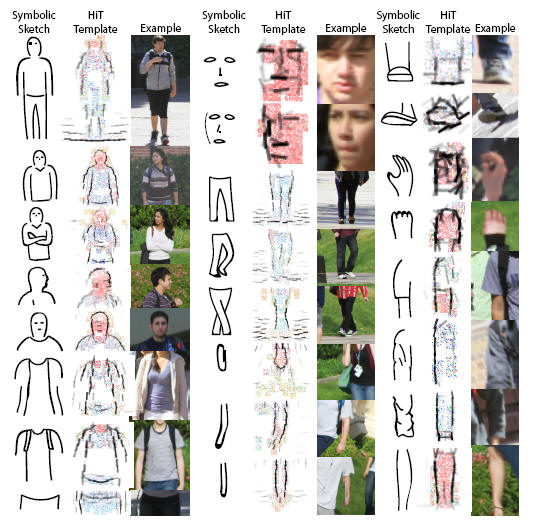 Grounding the symbols
Synthesis (Computer Dream) by sampling the S-AoG
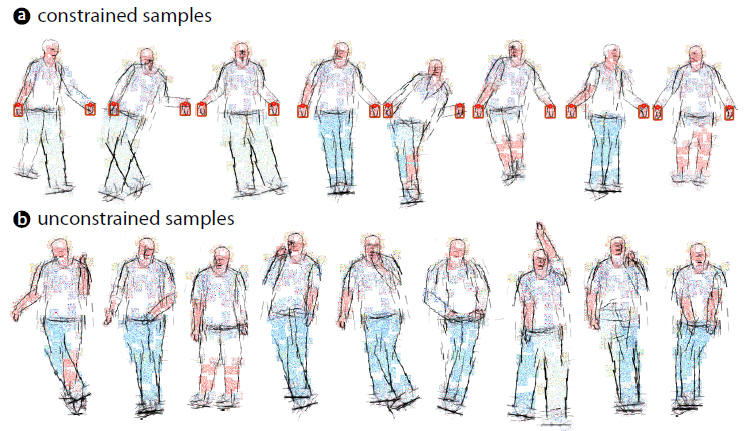 Rothrock and Zhu, 2011
Spatial-AoG for scene:                 Example on indoor scene configurations
3D reconstruction
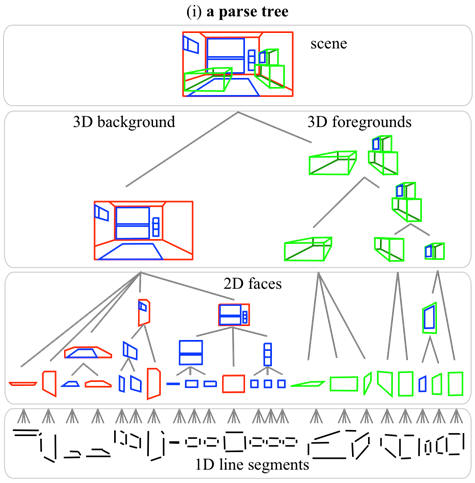 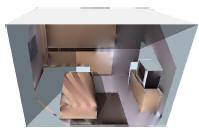 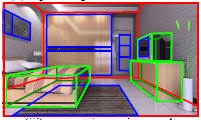 Results on the UCLA dataset
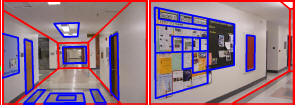 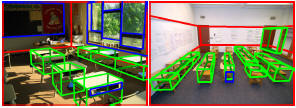 Zhao  and Zhu, 2011
Temporal AoG for action / events
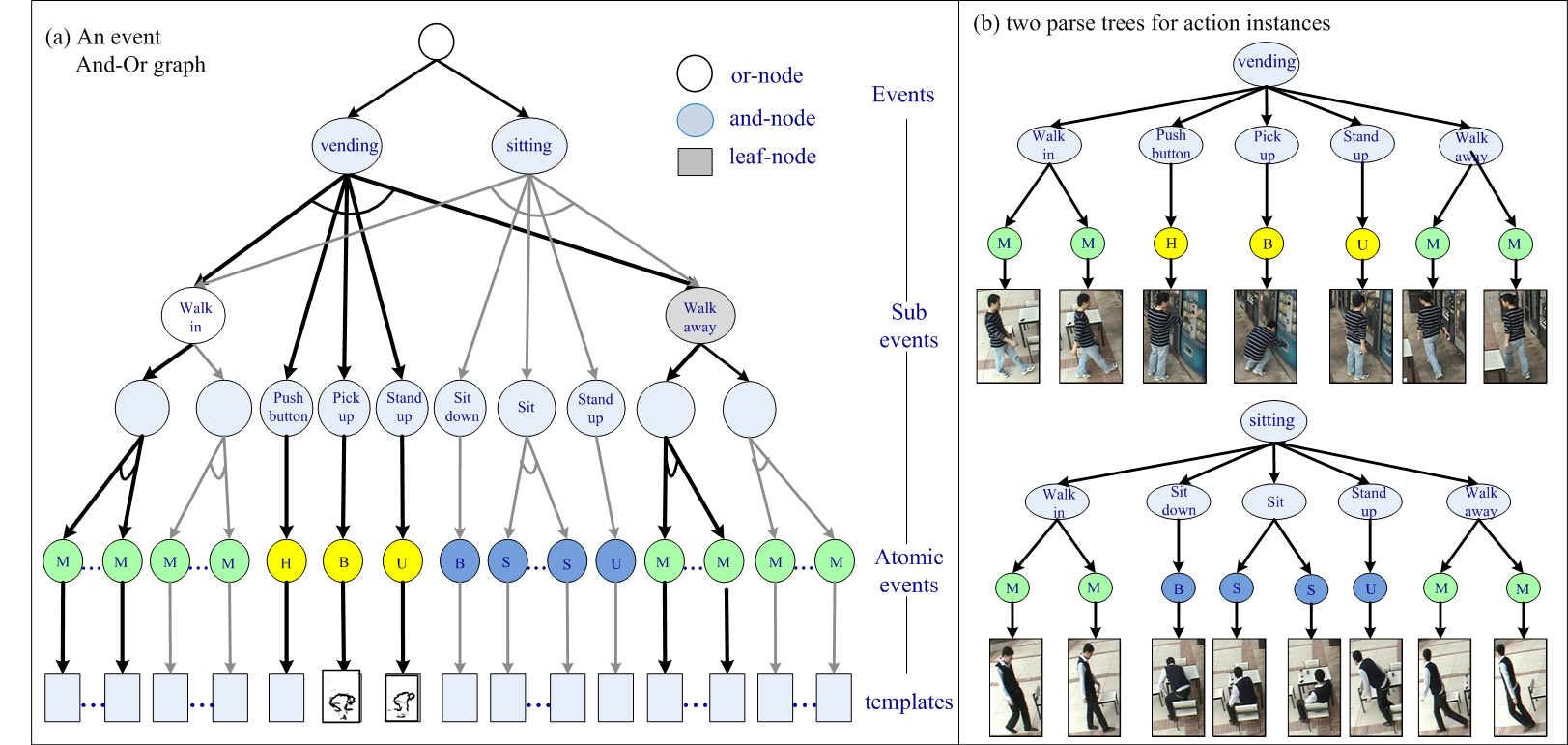 Ref. M. Pei and S.C. Zhu, “Parsing Video Events with Goal inference and Intent Prediction,” ICCV, 2011.
Causal-AOG:                                  learned from from video events
Causality between actions and fluent changes.
Fluent
fluent
Fluent Transit     Action
Action
Door fluent
Light fluent
Screen fluent
close
open
on
off
off
on
A5
A2
A1
A0
A4
A0
A0
A3
A0
A0
A6
A0
a0
a1
a1
a0
a0
a6
a0
a7
a0
a10
a0
a8
a9
a10
a2
a3
a4
a5
a3
Summary: Visual representations
Axiomatic knowledge: textures, textons  +  S/T/C And-Or graphs 
Domain Knowledge:    parse graphs
[ parse graphs]
Temporal
Causal
Spatial
Capacity and learnability of the stochastic sets
1, Structures of the image space
2, Structures and capacity of the model (hypothesis) space
3, Learnability of the concepts
Image space
Representation space
He
H(smp(m))
Learning = Pursuing stochastic sets in the image universe
f : target distribution;     p:  our model;    q:  initial model
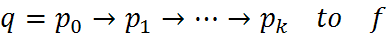 image universe:
   every point is an image.
1,  q = unif()
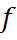 2,   q =  d()
model  ~  image set  ~  manifold  ~  cluster
A unified foundation for visual knowledge representation
regimes of representations / models
Reasoning
Logics 
(common sense, domain knowledge)
Cognition
Stochastic grammar
                partonomy, 
                   taxonomy,
                    relations
Recognition
Sparse coding
(low-D manifolds, 
textons)
Markov, Gibbs Fields
(hi-D manifolds, 
textures)
Coding